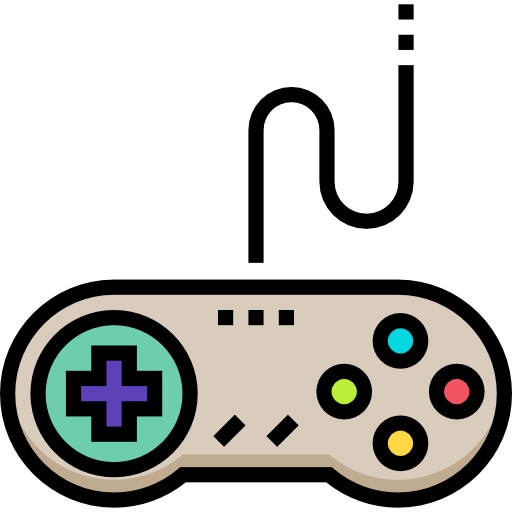 A Matrix for Video Game Collecting
Caylin Smith, Digital Preservation Manager
Cambridge University Library, @CaylinSSmith 

Stephen McConnachie, Head of Data and Digital Preservation British Film Institute, @mcnatch

#NTTW4 / Budapest / December 6th 2019
[Speaker Notes: CS 

Introduce CS and SM 

Introduce talk 
Trying to think through how to collect, preserve, and provide access to UK video game history 
If we did collect a game, what would the look like? What would we / other organisations need to collect to say that a game has been successfully collected? 
Time for questions afterward 
Feedback on presentation, where to head next]
Outline
Introducing the challenge 
Why Collecting Video Games is Complex
Preservation and Access subgroup 
Collecting matrix 
Template
Hellblade case study 
Next steps
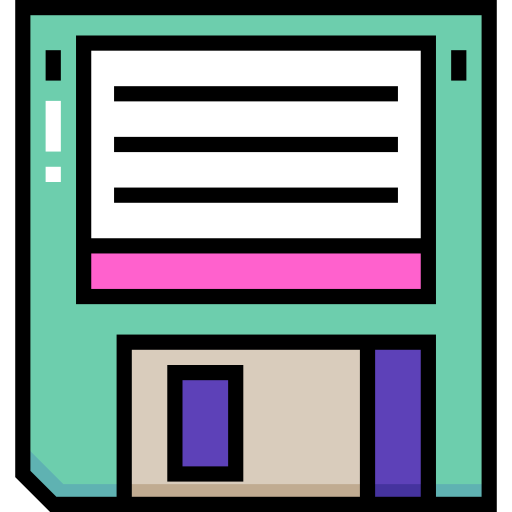 [Speaker Notes: SM]
Introducing the Challenge
What would a distributed national initiative to collect, preserve, and provide access to video games look like? 
Consortium of collecting organisations:
BFI, British Library, Tate, V&A, Science Museum Group, Wellcome Collection, Museum of London, British Games Institute, National Videogame Museum 
Three subgroups
Preservation and Access
Advocacy
Strategy
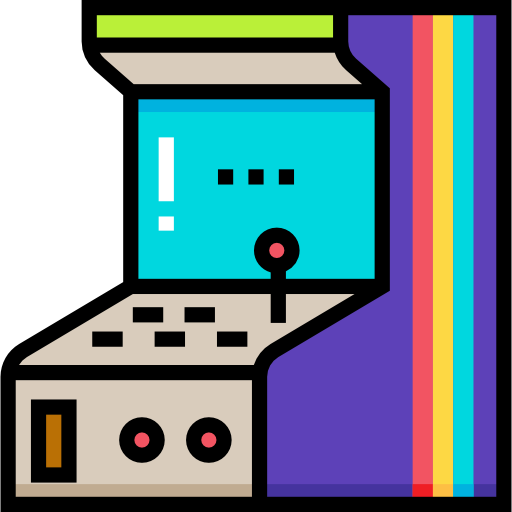 [Speaker Notes: SM]
Why Collecting Video Games is Complex
Defining the work 
Looking at who’s collecting games in the UK and abroad
Preservation work outside the context of collecting organisations
Heavily proprietary game companies 
Pirate community 
Knowing / anticipating what users want to access
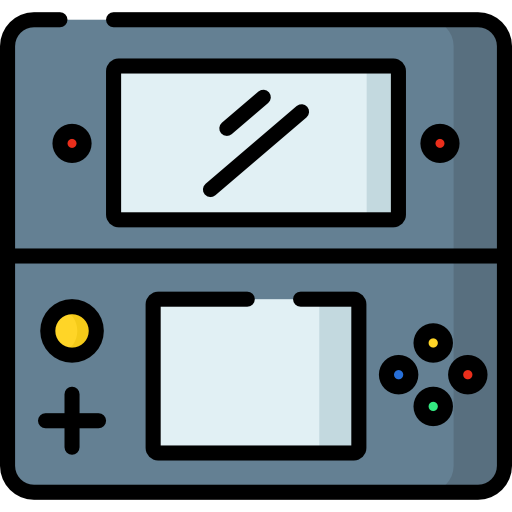 [Speaker Notes: CS 

Questions from the wider group
Defining the work 
Software, hardware, peripherals, fan culture
Shift to gaming as a service  → impact of not being able to collect the game media → something that will impact collecting more broadly, especially in regards to software preservation
Finding out who’s collecting games outside of the UK
Are our challenges already solved? 
Preservation work happening outside the context of collecting organisations 
Heavily proprietary commercial companies 
Competing technologies leading to rapid obsolescence 
Solving the problem, but not sharing the solution for the preservation community to benefit 
Do we not focus on these companies and instead make the assumption that preservation is likely happening? Focus on smaller companies, niche but culturally significant video games 
Should our focus be games whose code is open source and cross platform compatible 
Pirate community ahead with emulation and metadata schemas 
Risks of getting involved or not getting involved 
Could antagonise rights holders or compromise our funding opportunities 
Knowing / anticipating what users want to access]
Preservation and Access Subgroup
Deciding what to collect
Fit with collecting remit 
Collecting could mean different things to different institutions
How to create the bigger picture
How do you coordinate multiple organisations that want to collect the same work? 
Communicating complexities to government and other funding bodies 
Engagement with industry and makers 
Orphan works licence for video games
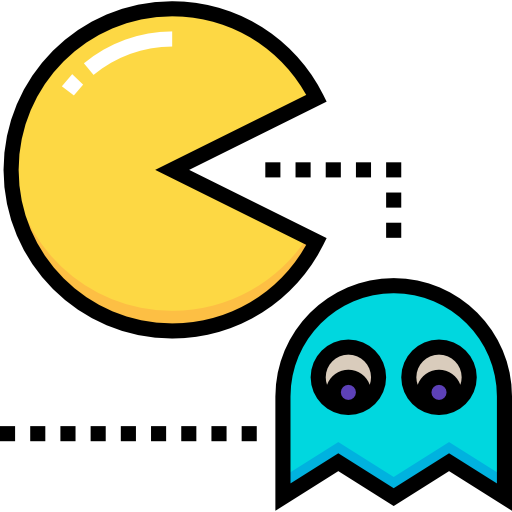 [Speaker Notes: CS


Questions that have come up specifically within this group 
Deciding what to collect
Fit with collecting policy / remit 
Achievable and sustainable with workplace skills and infrastructure
Planned lifecycle and managing preservation and access over time  
Ties back into what an organisation is entitled to collect and its remit, but also what their users want to access and use the collection 
These things might not necessarily align 
How to create the bigger picture
How do you coordinate multiple organisations that want to collect the same work? 
Communicating complexities to government and other funding bodies 
Engagement with industry and makers 
Orphan works licence for video games 
copyright works where one or more of the right holders are unknown or cannot be located
In the UK, such a license exists for film, music, and sound → could it exist for games as well as and aid in their preservation and access]
Collecting Matrix
bit.ly/videogamesmatrix
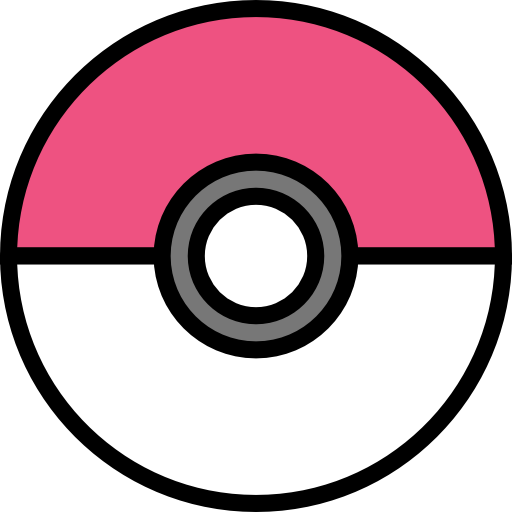 [Speaker Notes: SM]
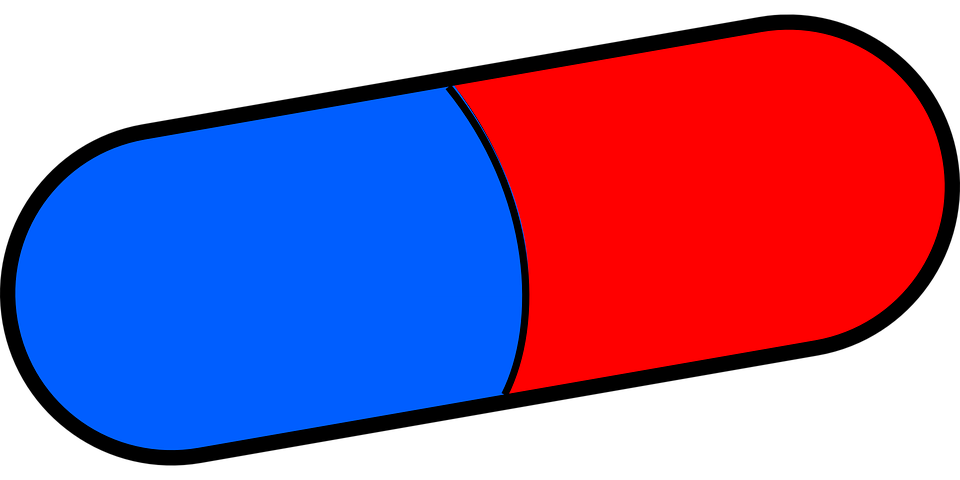 You take the red pill

  you stay in wonderland
   and I show you 
    how deep
     the rabbit hole goes
You take the blue pill

  the story ends
   you wake up 
    in your bed and 
     believe in whatever 
      you want to believe
obligatory quote from The Matrix
[Speaker Notes: SM]
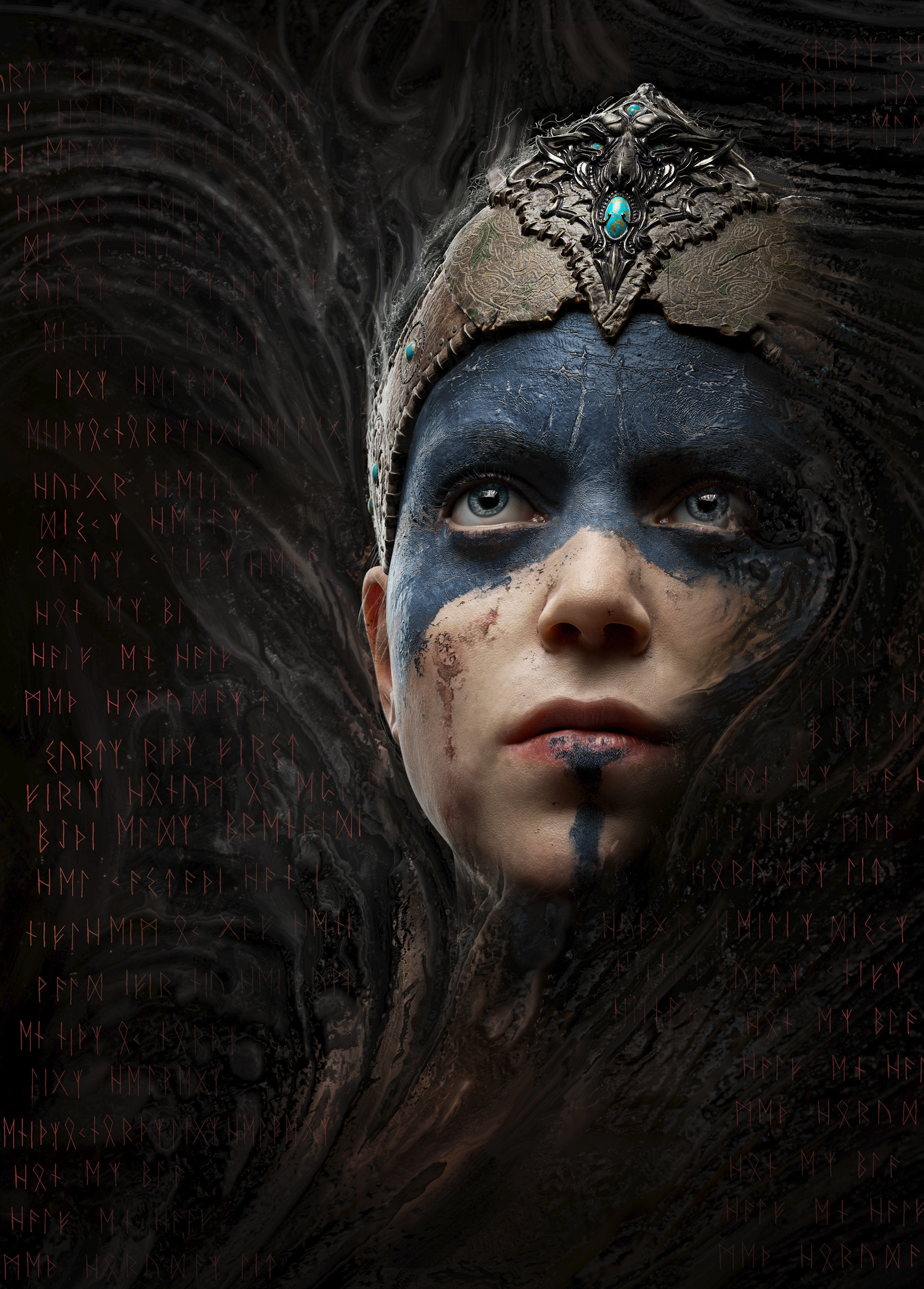 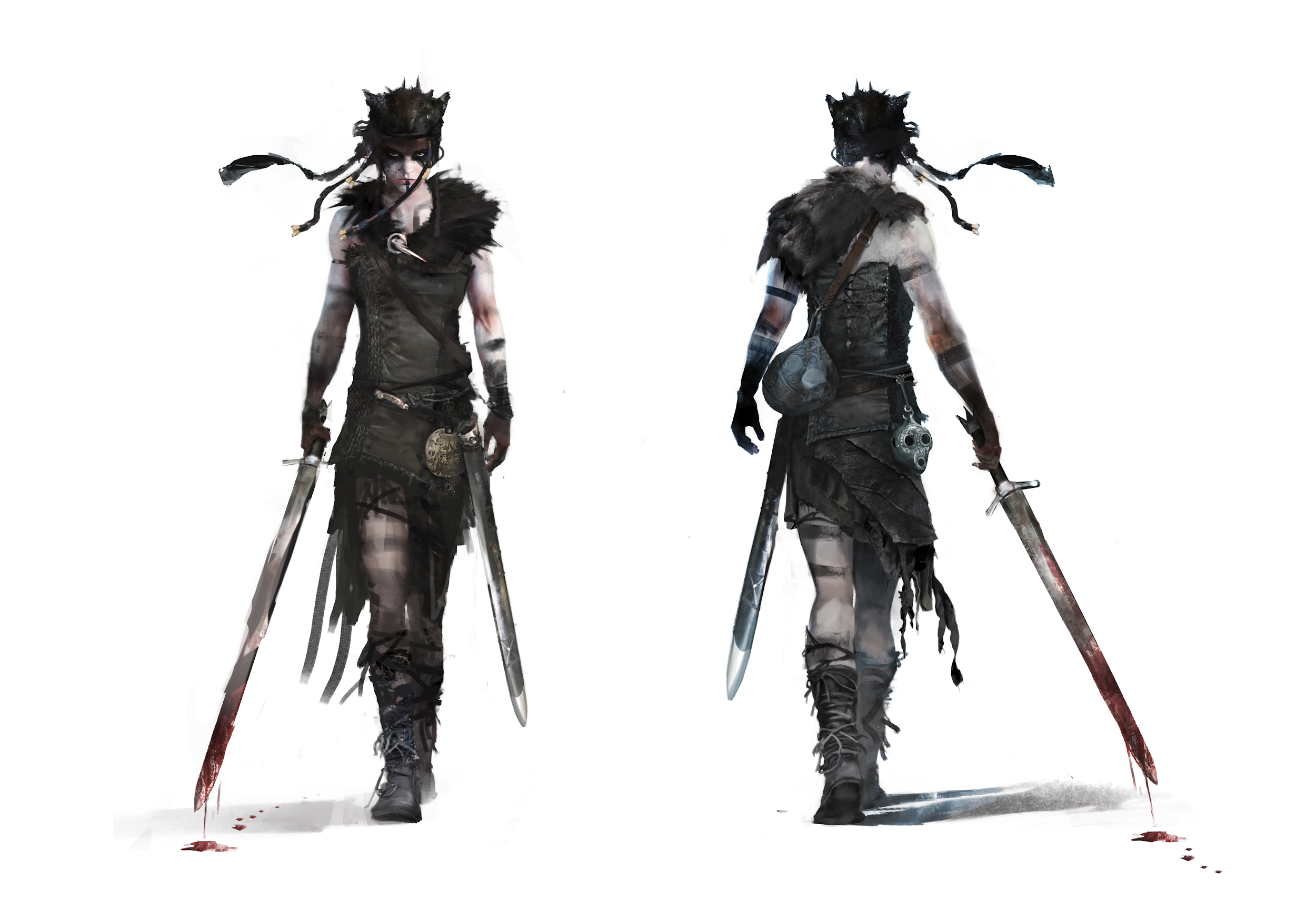 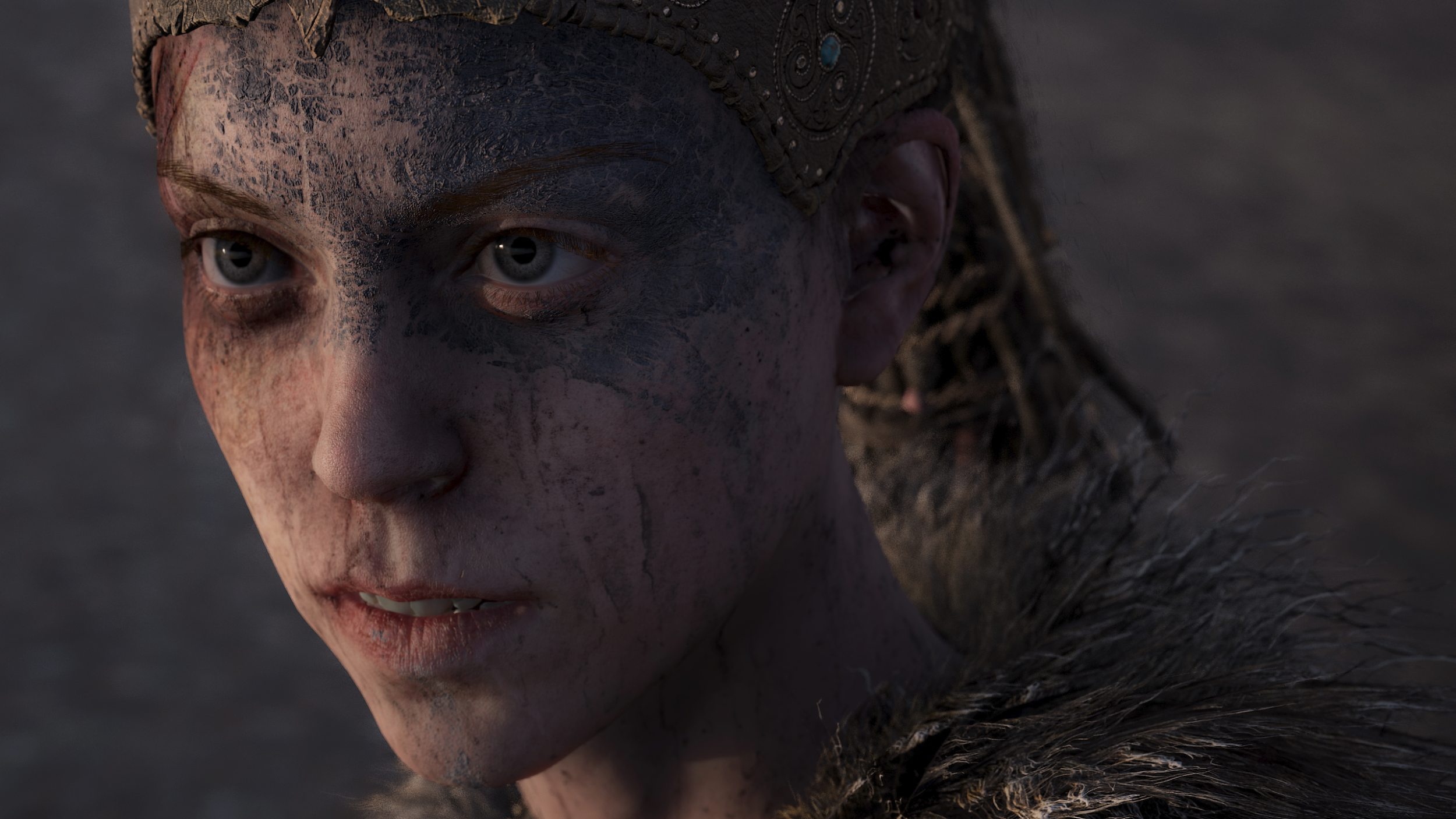 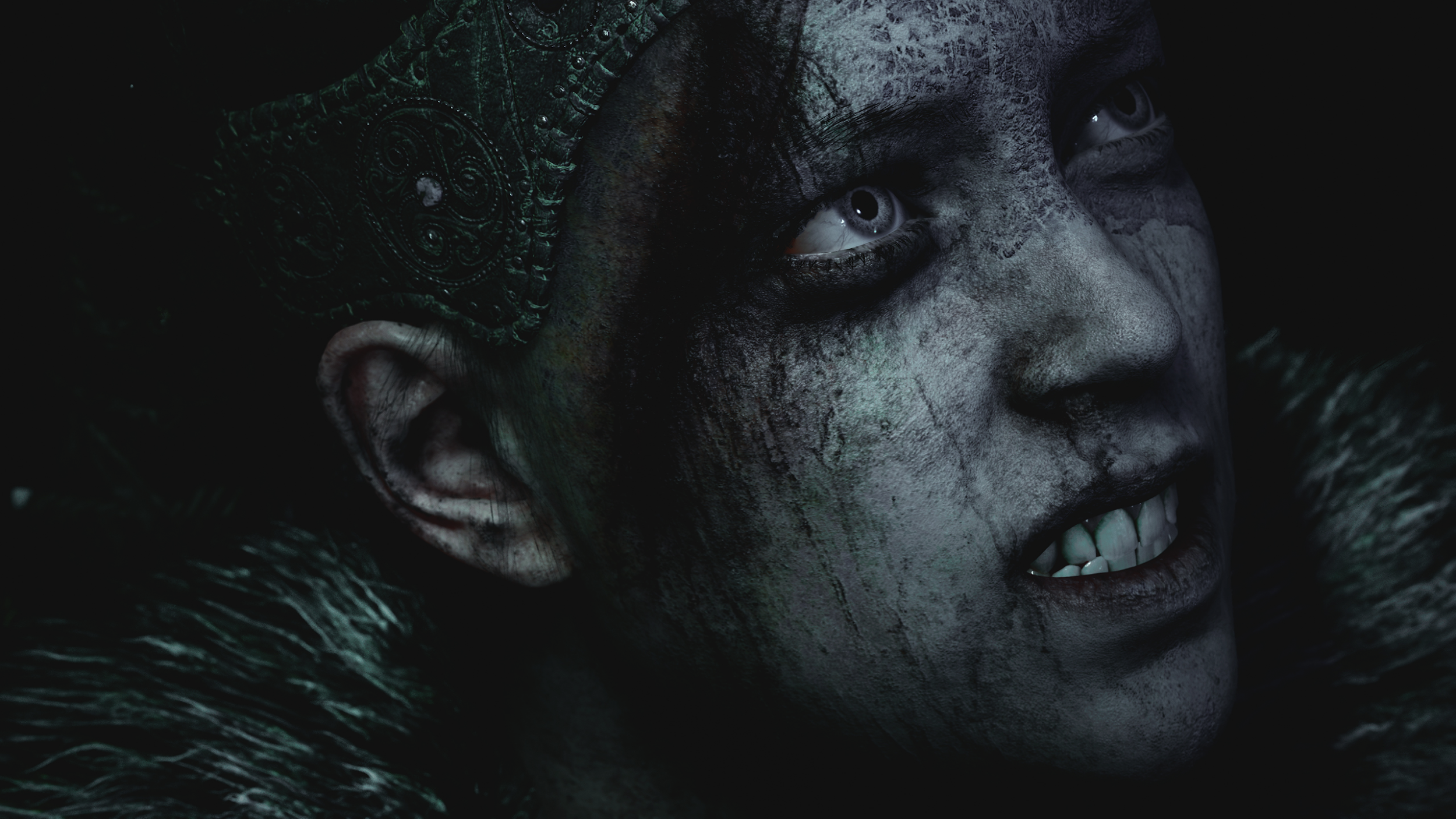 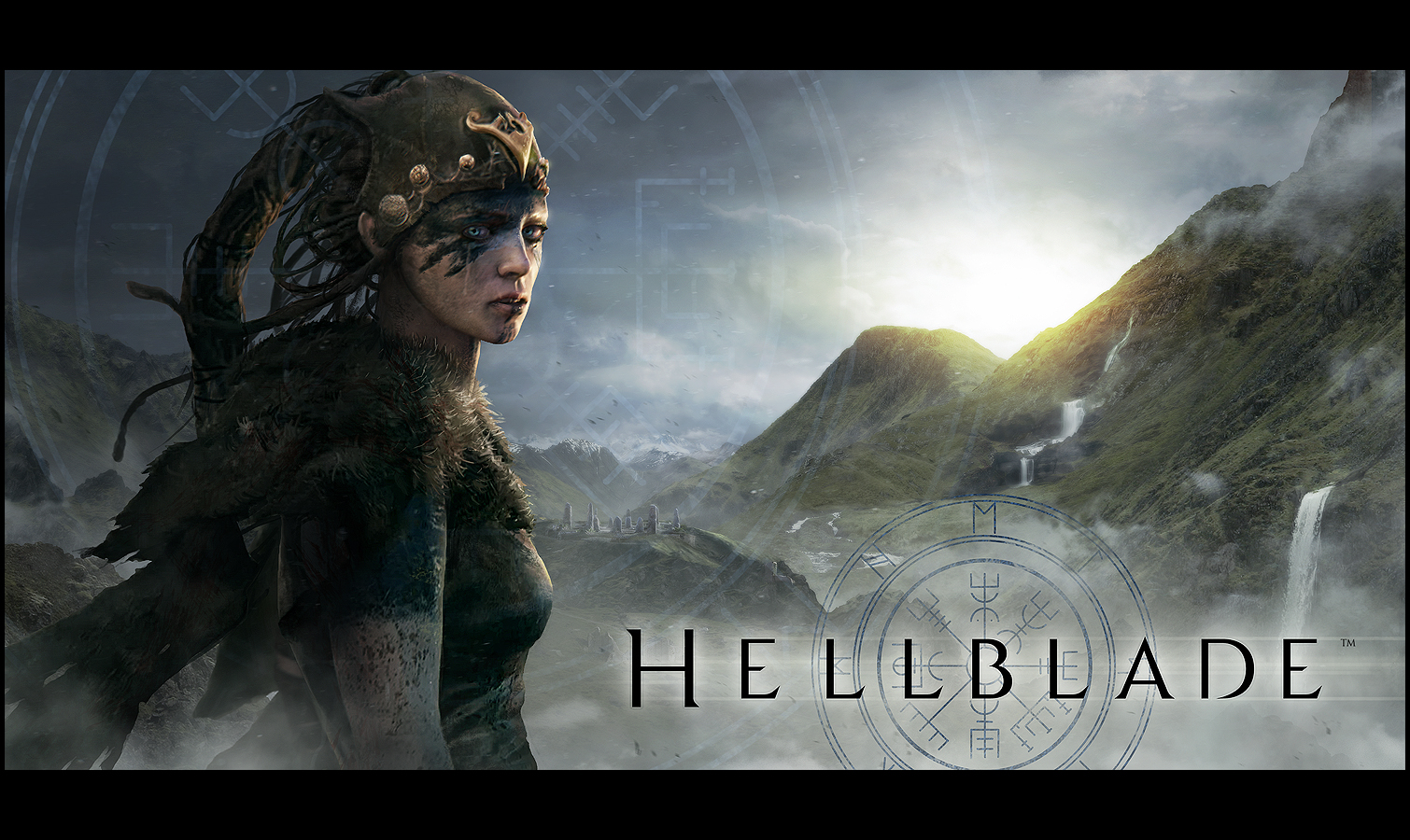 [Speaker Notes: SM]
Hardware 

Physical device that outputs a video signal to display a video game 

Hellblade 
Created for PC, then PS4, then XBox1, then Nintendo Switch 
PC and PS4 versions have VR component
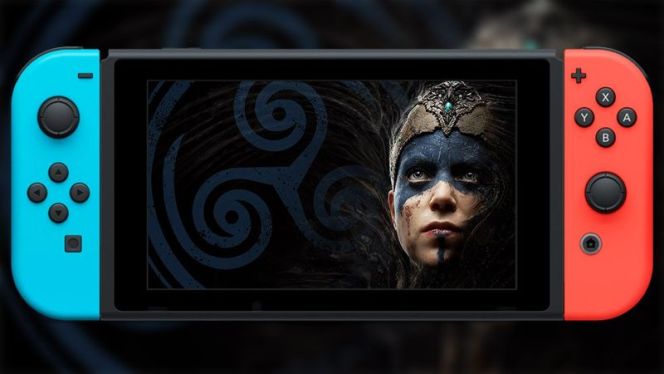 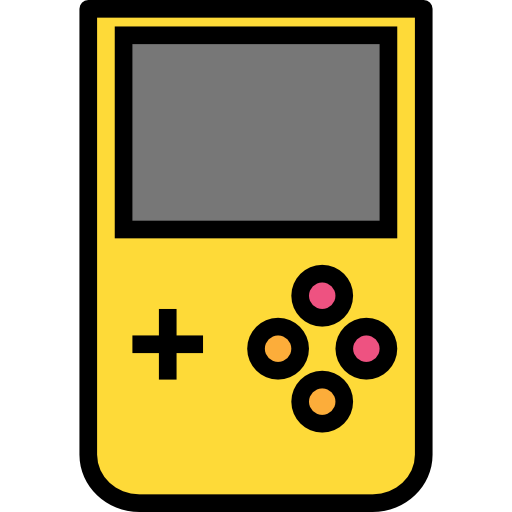 [Speaker Notes: CS

Physical device that outputs a video signal to display a video game 

Hellblade 
Created for PC, then PS4, then XBox1, then Nintendo Switch. 
PC and PS4 versions have VR component, other versions don't  - so a collecting question.

Image from: https://thegeek.games/2019/02/14/nintendo-direct-hellblade-senuas-sacrifice-switch-psychosis-video/]
Controllers 

Input device for video games 

Hellblade 
Standard proprietary controllers for all versions
Keyboard for PC version
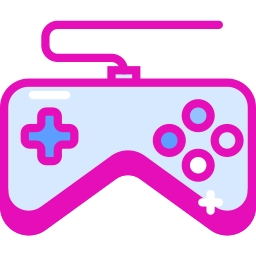 [Speaker Notes: CS



Input device for video games 

Hellblade 
Standard proprietary controllers for all versions, nothing specific such as guitar hero. However, for VR versions VR-specific controllers apply.]
Source code

Code written using a human-readable programming language 
Hellblade 
Ninja Theory (UK-based) are developer and rightsholder, so we could assume they retained all source code
Where / how is the code stored? Would it make sense to an organisation trying to collect the game?
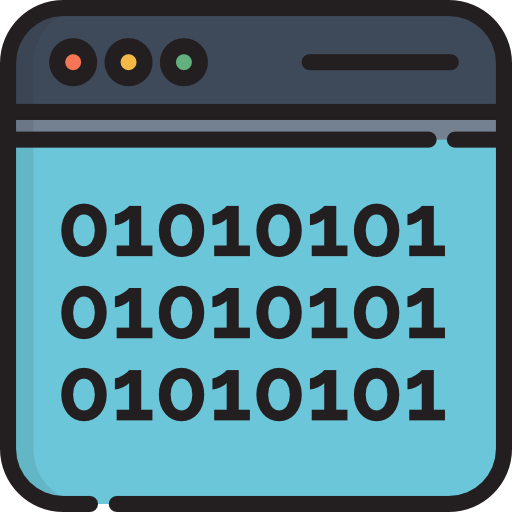 [Speaker Notes: CS]
Released code
Executable files interpreted by the console 
Hellblade 
Released physically on disc, but the updates are not 
Typical model for disc-based games 
Updates over internet are more common when playing disc-based game 
'Day 1 patch' followed by bugfix patches when needed
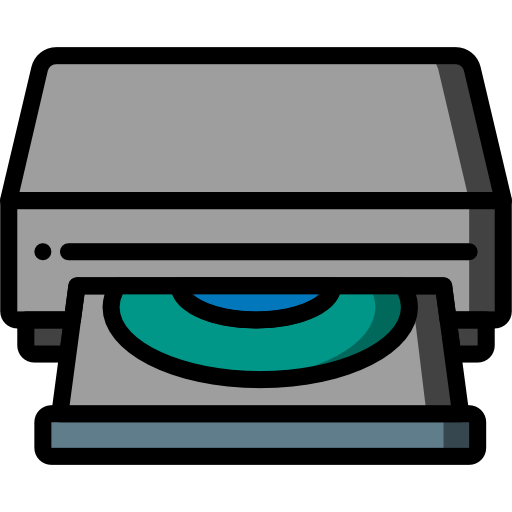 [Speaker Notes: CS]
Patch notes
Documentation of updates - released alongside the update - on Twitter or Steam, or in-game popup, or elsewhere online. 
Hellblade
Release and patch notes on Hellblade website
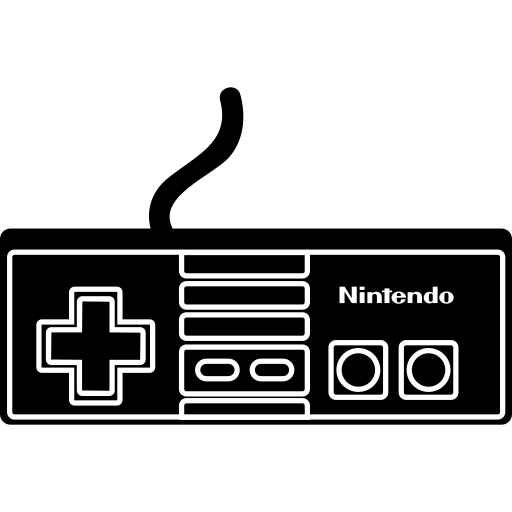 [Speaker Notes: CS

If impossible to collect all updates, then these would represent a different asset to collect.]
DLC (downloadable content)
Additional content (e.g. expansion packs) created by developer for download over the internet 
Hellblade 
No downloadable content for this game
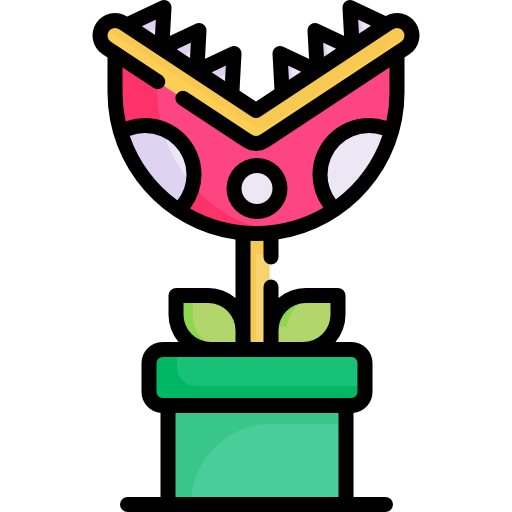 [Speaker Notes: CS]
Packaging 

Could include, but not limited to: 
Plastic case w/ cover 
System requirements 
Health warning 
Physical instructions 

Hellblade 
Physical case w/ 
Cover and disc inside
System requirements 
Health warning
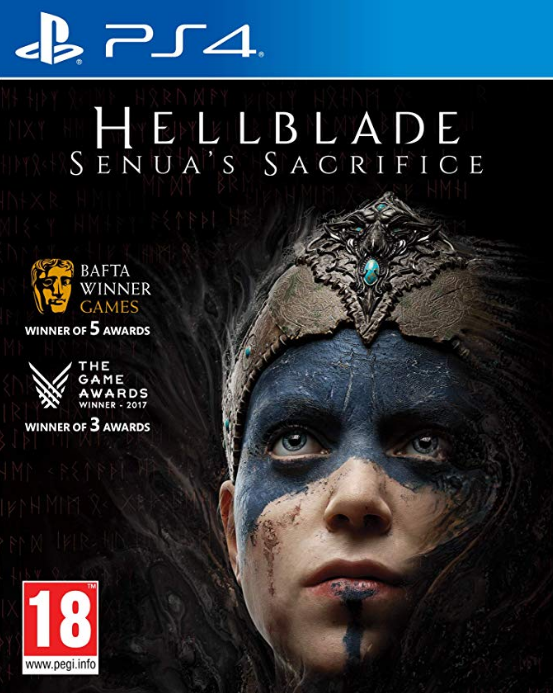 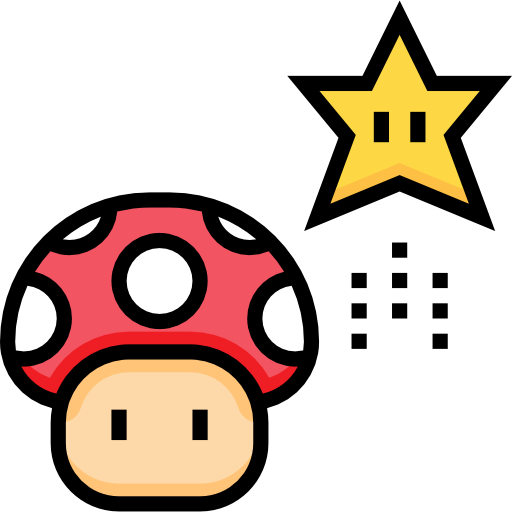 [Speaker Notes: CS

Could include, but not limited to: 
Plastic case, as typical in most modern games - health warning typically inside. No longer common to get instruction materials inside packaging. However in some cases the physical instructions become an added value selling proposition. Limited Run for example send limited sets of physical games for eg hundreds of dollars.]
Gameplay accessories 



Specialty input devices to need to play a game 
e.g. VR headsets, steering wheels 

Hellblade 
VR-specific controllers apply for VR versions
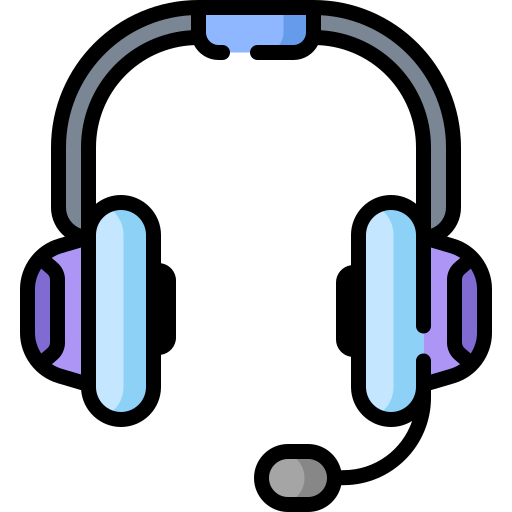 [Speaker Notes: CS]
Enhancement devices 




Older games - plug ins for power boost, for example. 
Nintendo 64 and Sega Saturn boost allowed higher resolution gameplay.

Hellblade
No devices - less relevant for modern games
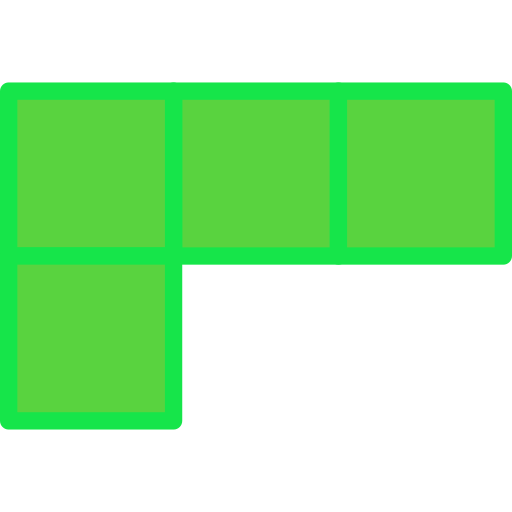 [Speaker Notes: SM]
Marketing materials 


Broad range of material types:
press kit
moving image trailer
website
wallpapers
etc

Hellblade
all of the above, and more
marketing as a rich art form
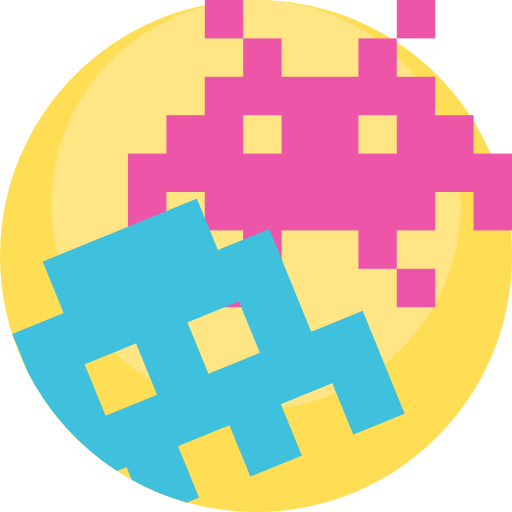 [Speaker Notes: SM]
Marketing materials
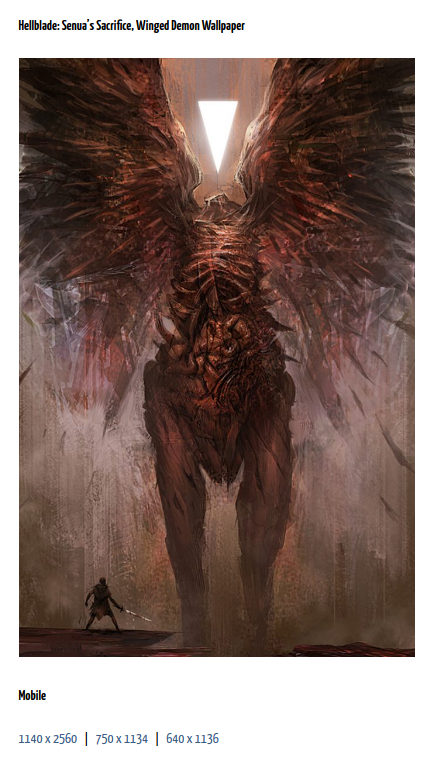 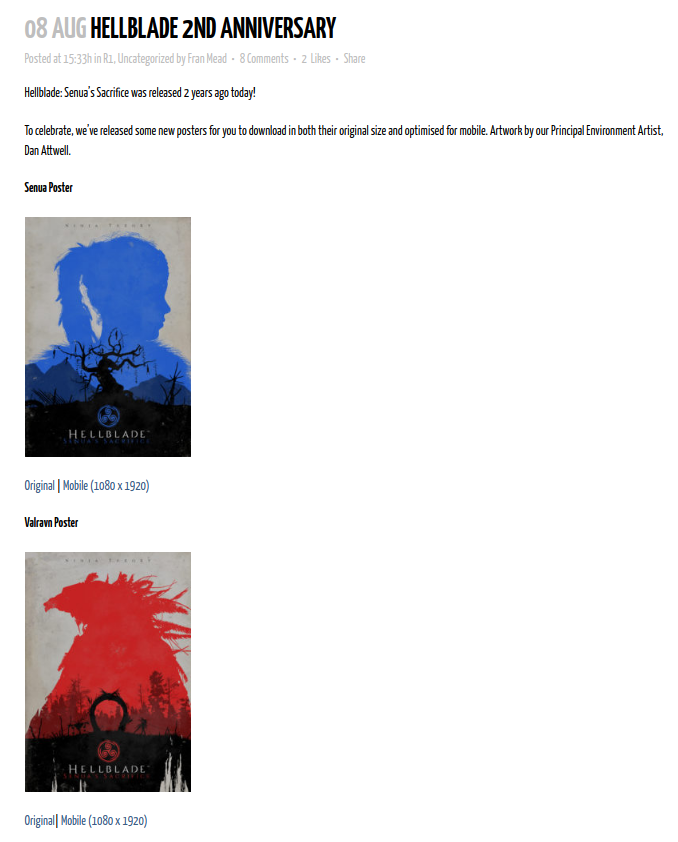 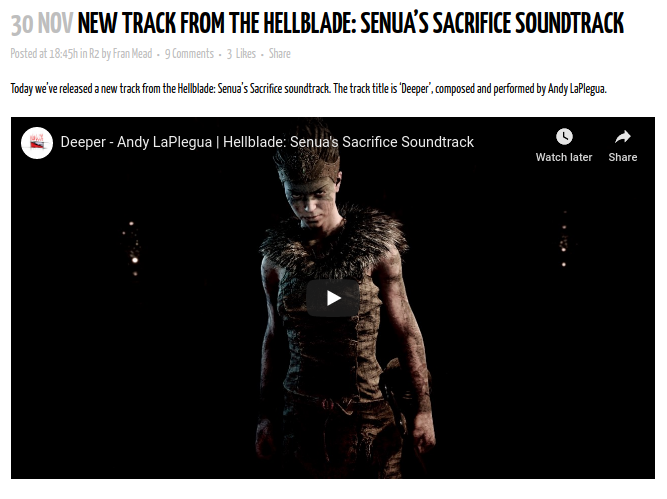 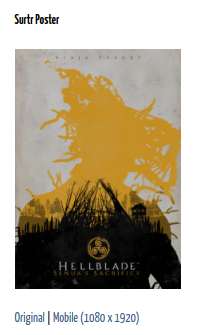 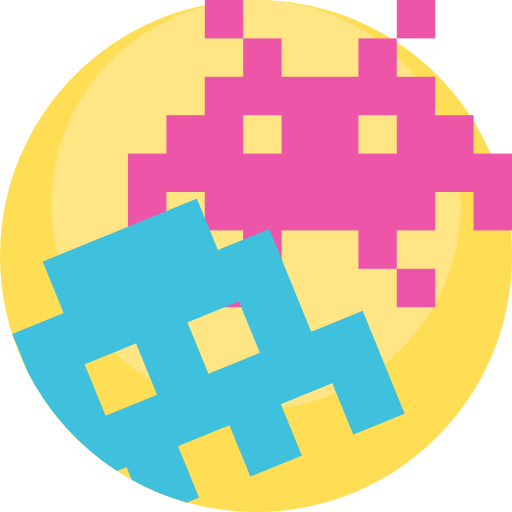 [Speaker Notes: SM]
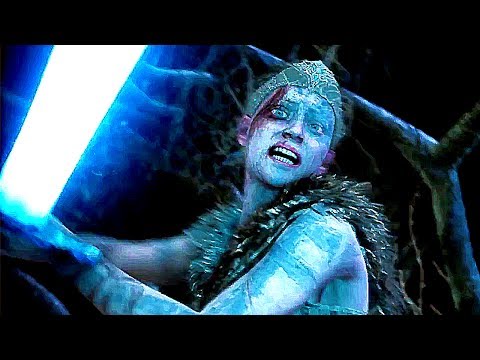 [Speaker Notes: SM]
Collectibles and ephemera 




Huge range of collectibles:
t-shirts, hoodies
posters
soundtracks released separately, even on vinyl

Hellblade
all of the above, plus...
scented candles
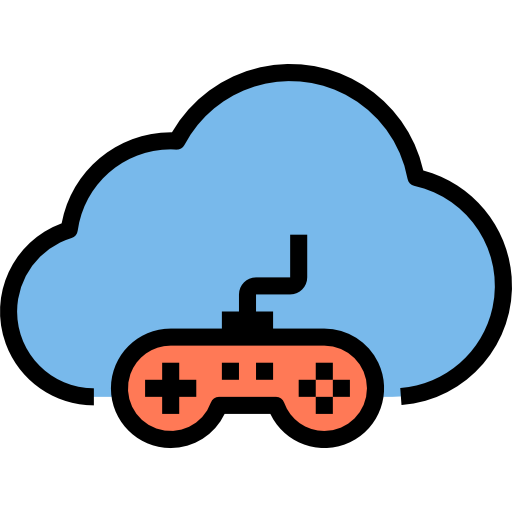 [Speaker Notes: SM]
Collectibles and ephemera 



.
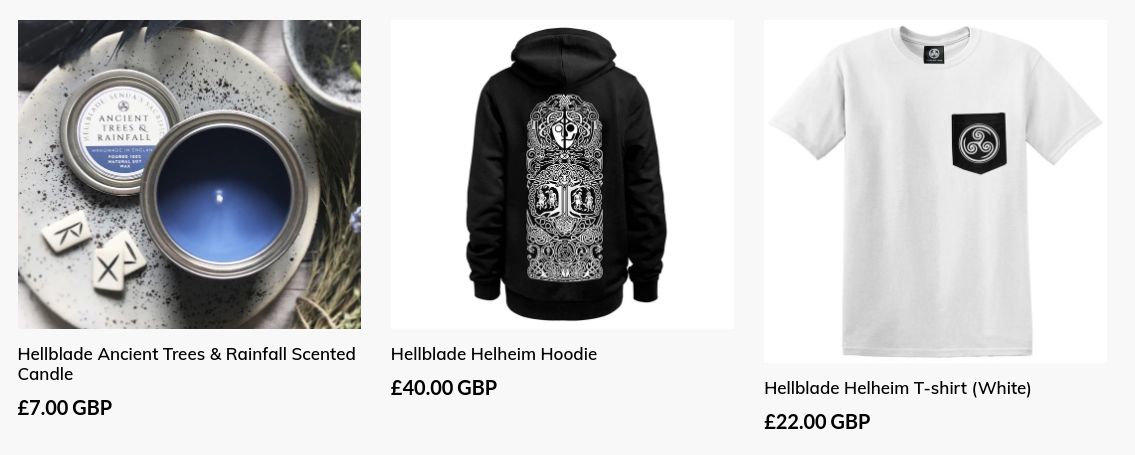 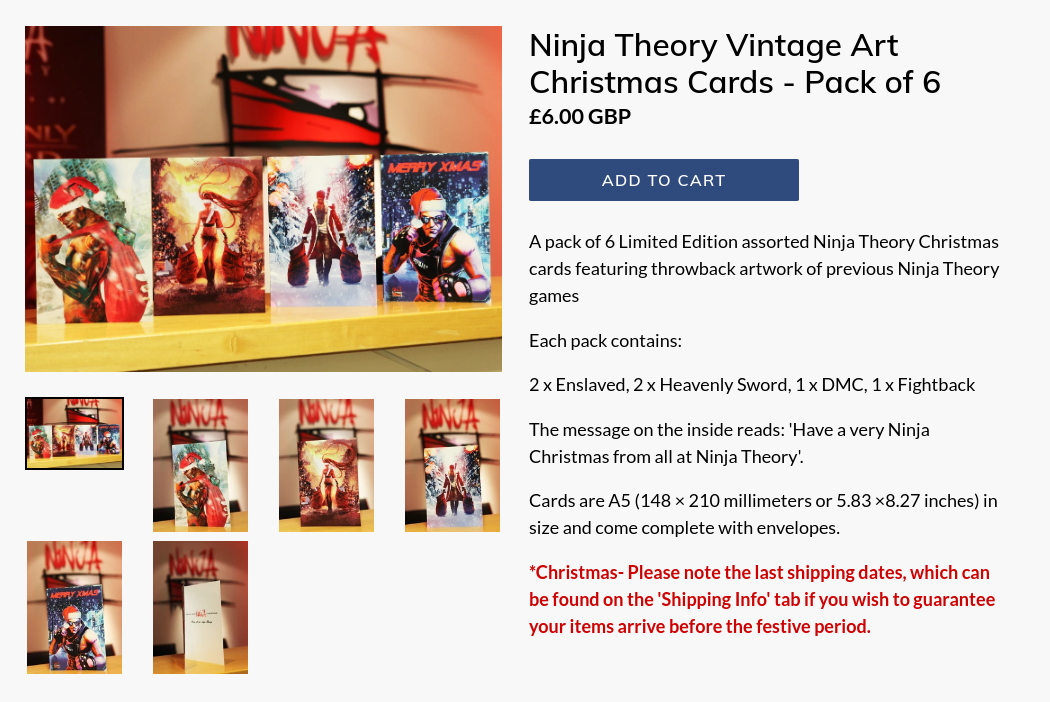 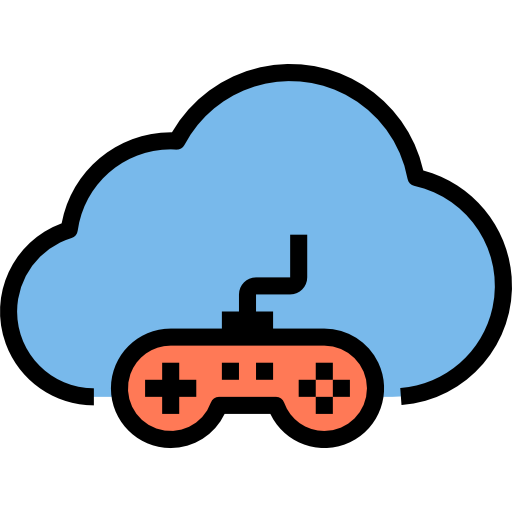 [Speaker Notes: SM]
Design documentation 


'Game design document', comprising
gameplay
character modelling and development
lore of the game world
storyboarding for narrative-heavy games
concept art
script

Hellblade
all of the above, plus Development Diary videos
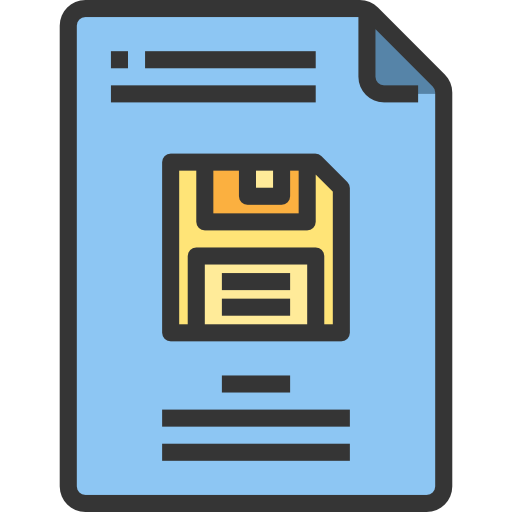 [Speaker Notes: SM]
Design documentation
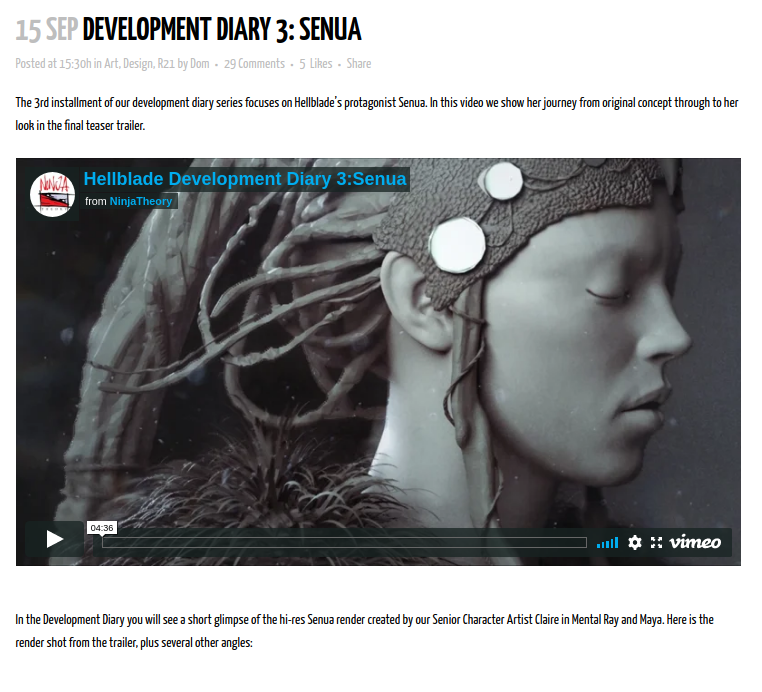 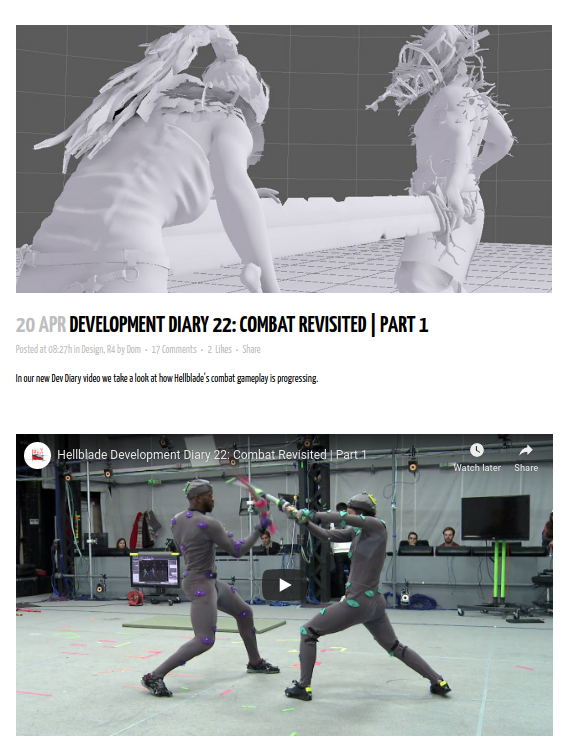 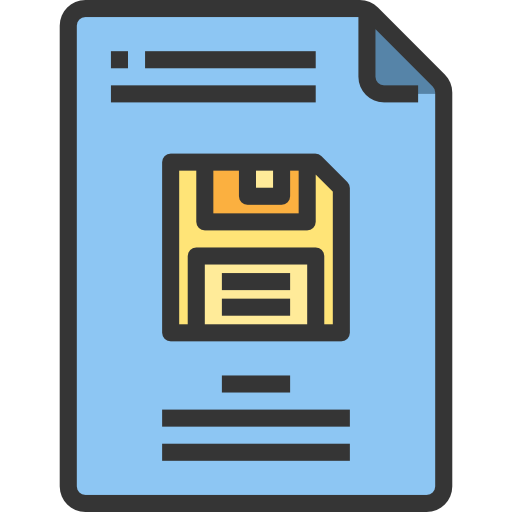 [Speaker Notes: SM]
Design documentation
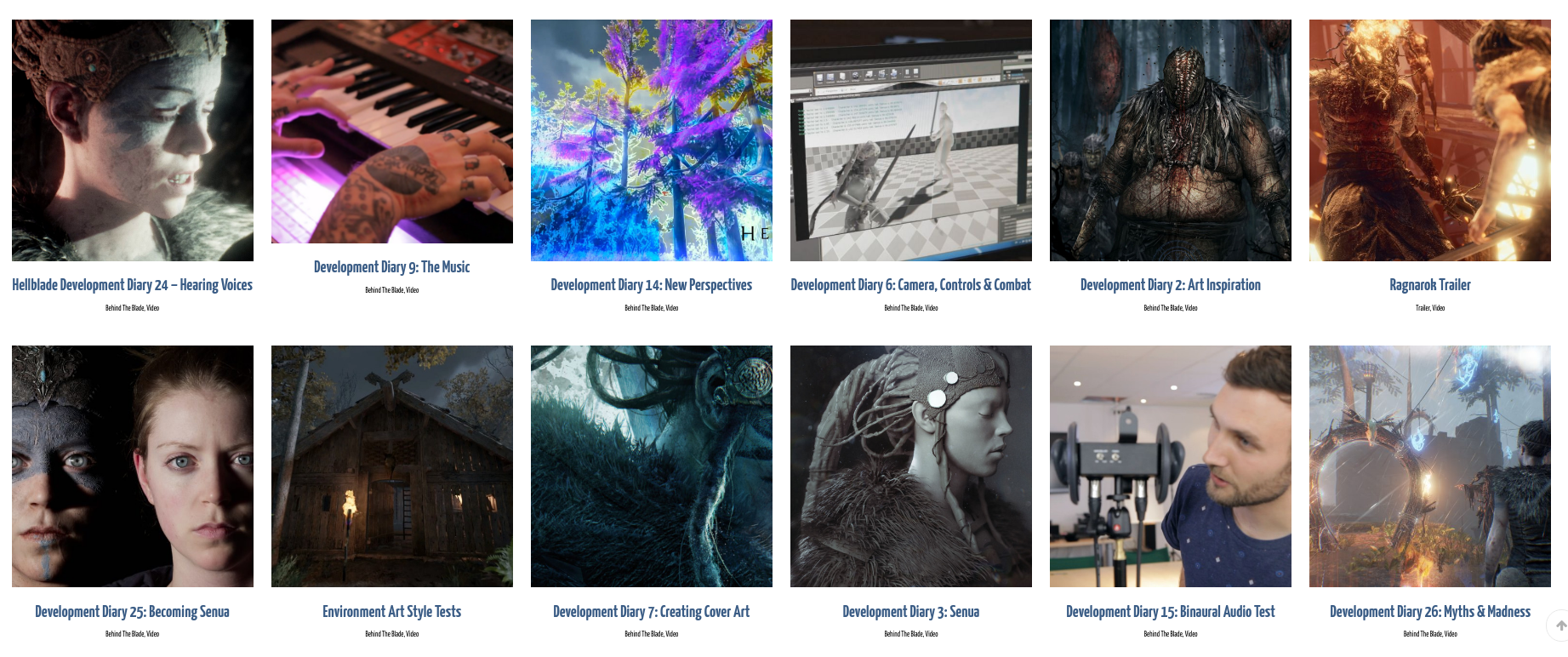 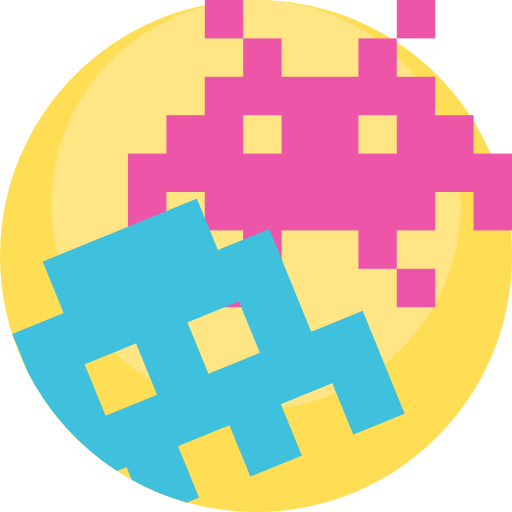 [Speaker Notes: SM]
Fan-produced materials 



Expos, cosplay, fanart, etc. 
digital or physical 
sometimes official component eg cosplay guide
pinterest boards, facebook groups

Hellblade
plentiful cosplay
even an official guide by Ninja Theory
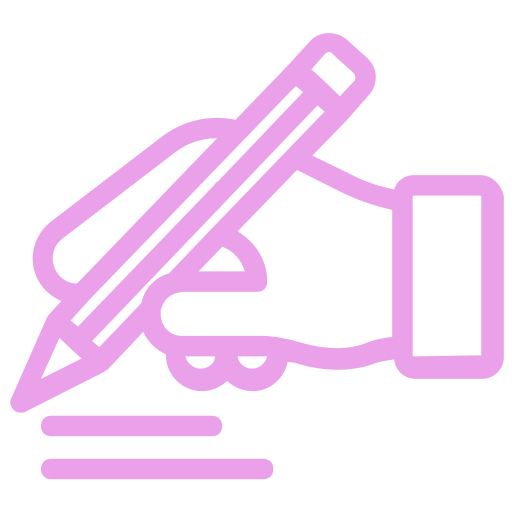 [Speaker Notes: SM]
Fan-produced materials
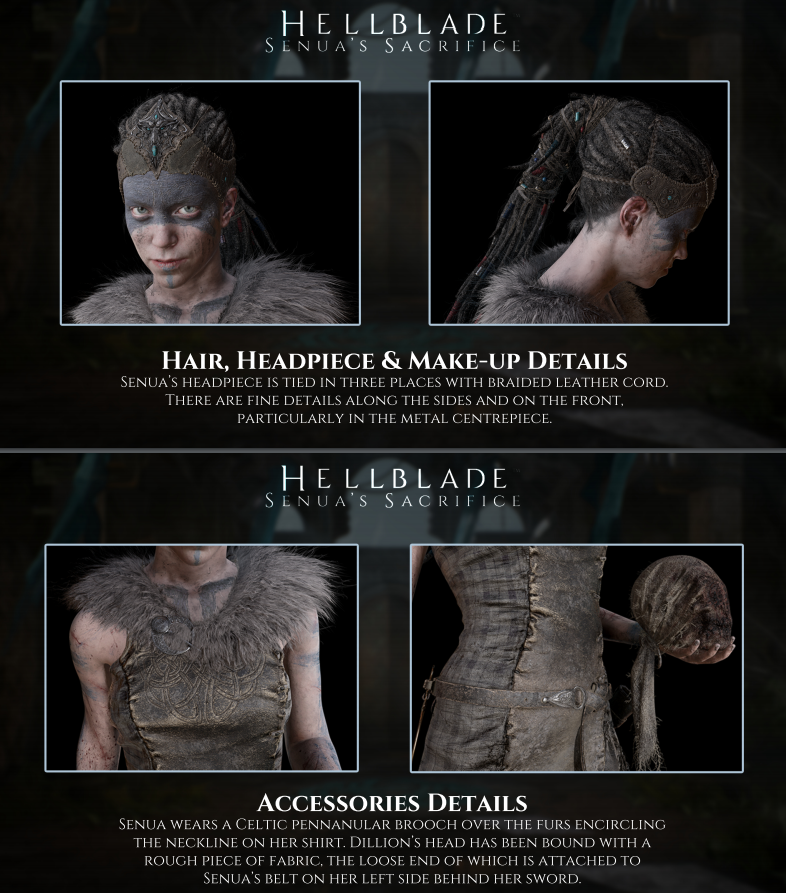 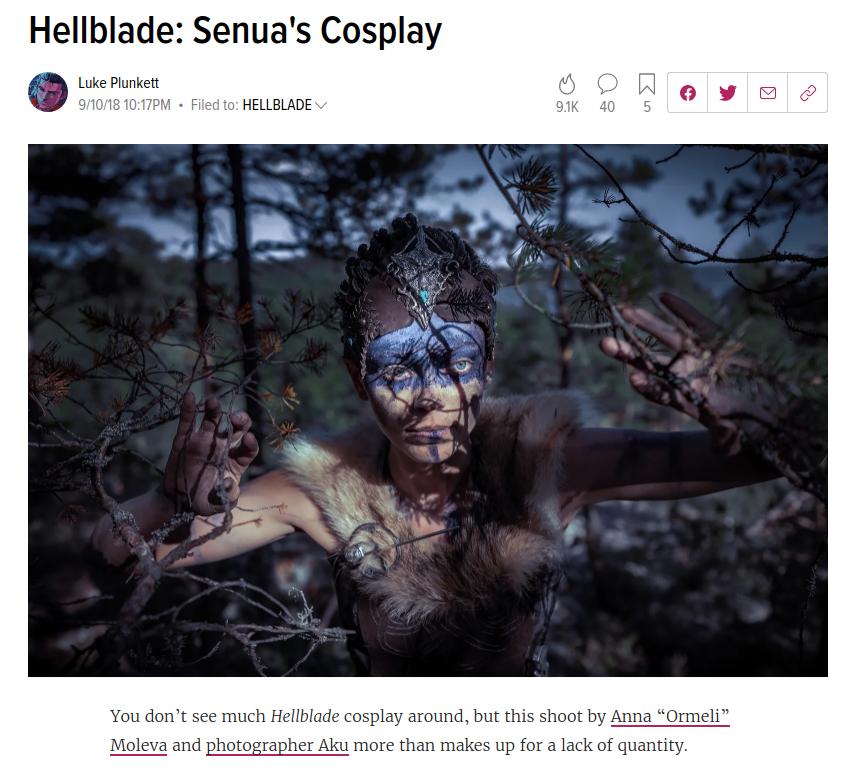 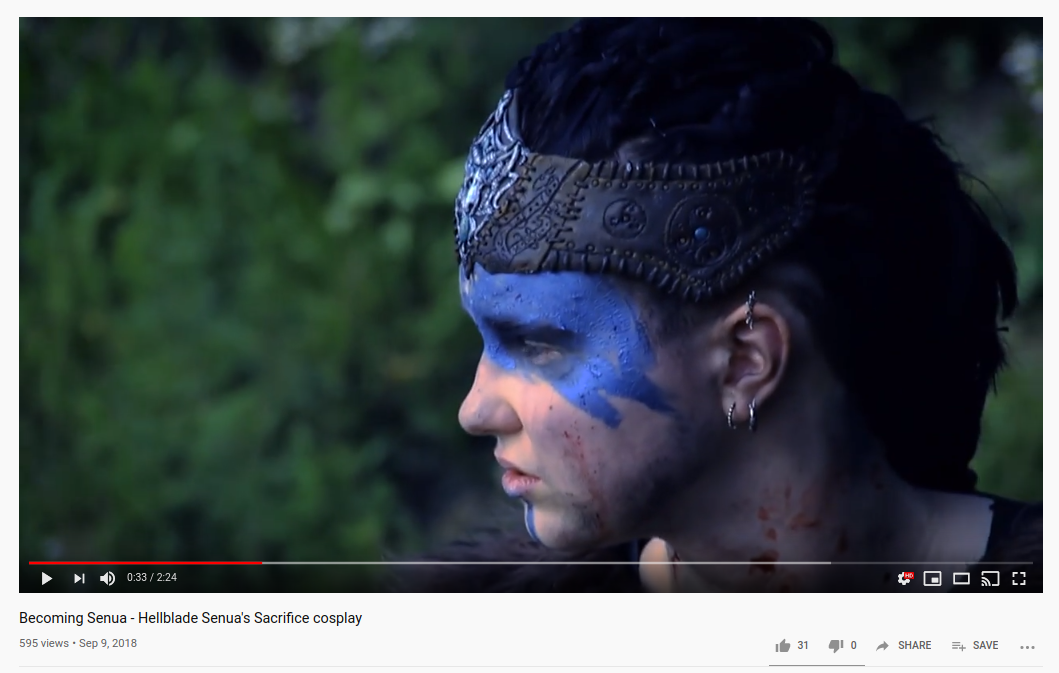 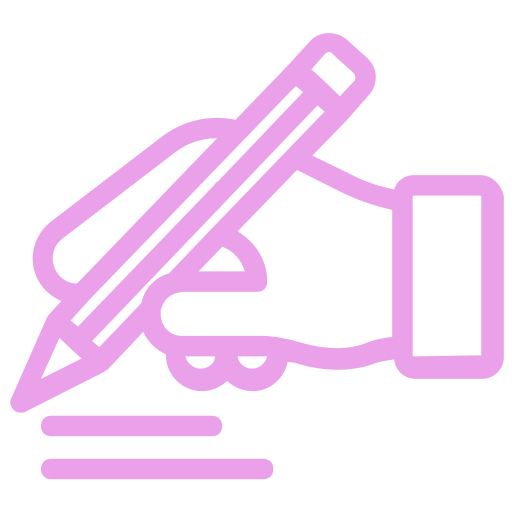 [Speaker Notes: SM]
Walkthroughs and guides 




Digital online walkthroughs and guides, made by fans and professional sites such as IGN. 
Also still published guidebooks, and artbooks.

Hellblade
fan-created, on YouTube, Vimeo, etc
IGN professional guides
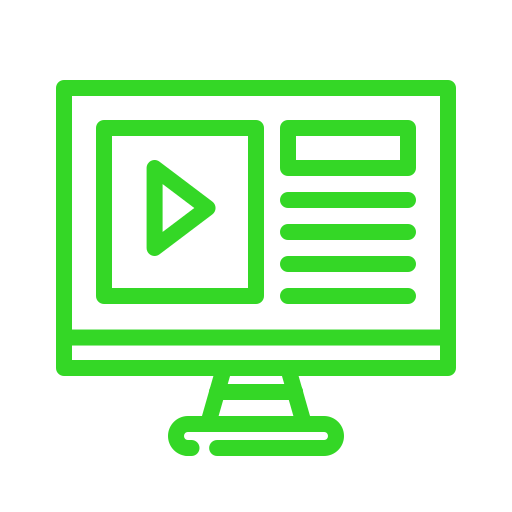 [Speaker Notes: SM]
Walkthroughs and guides
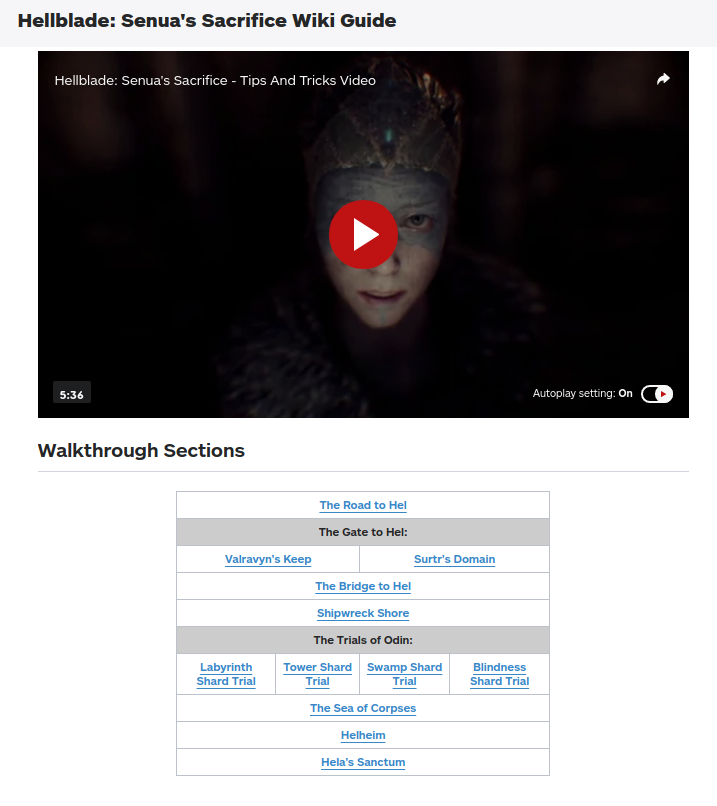 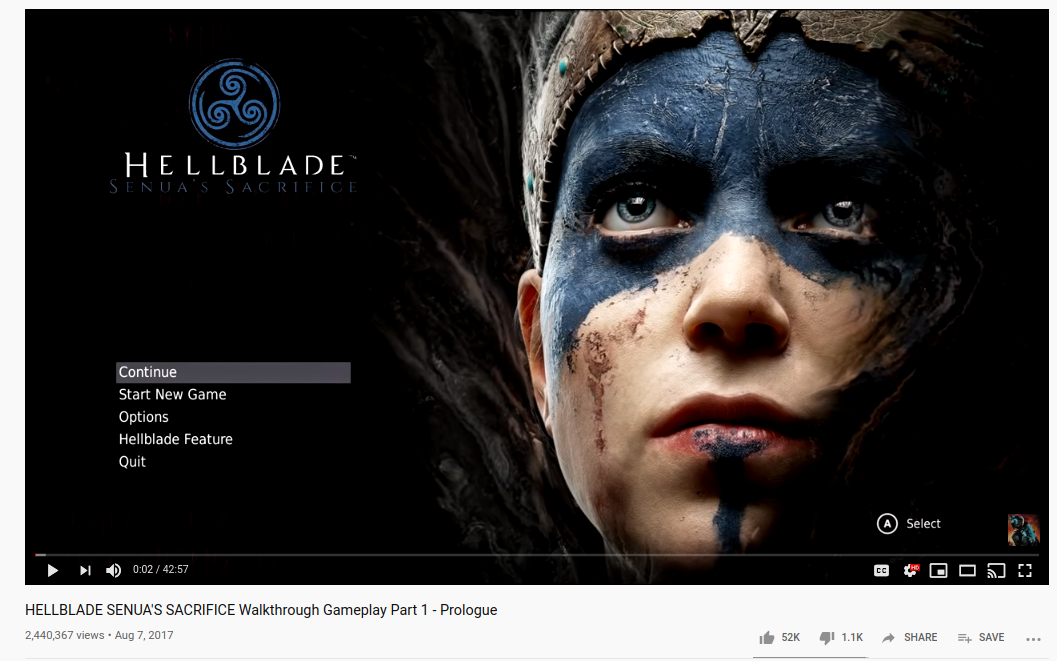 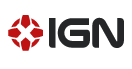 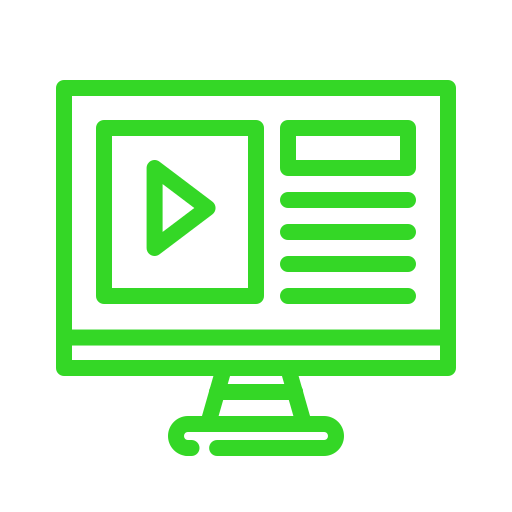 [Speaker Notes: SM]
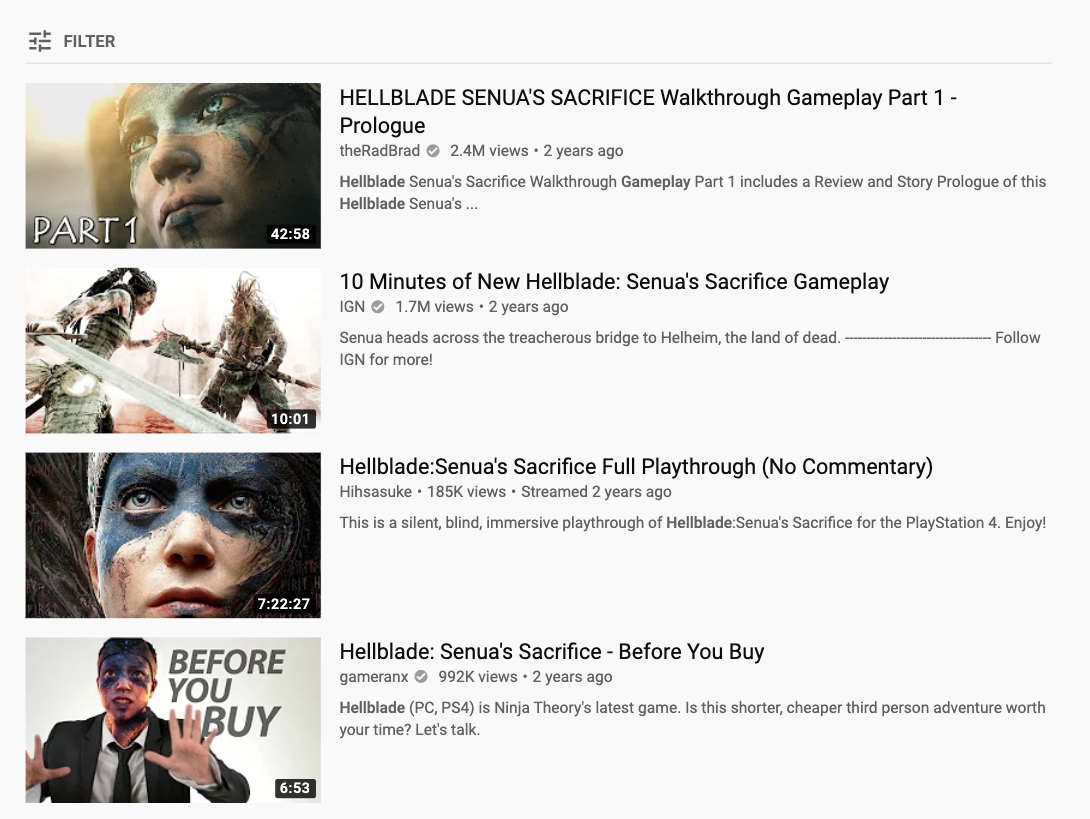 Gameplay video


Video footage of the game  
E.g. promotional trailer
Fan-produced gameplay video 
Crossover with walkthroughs and guides
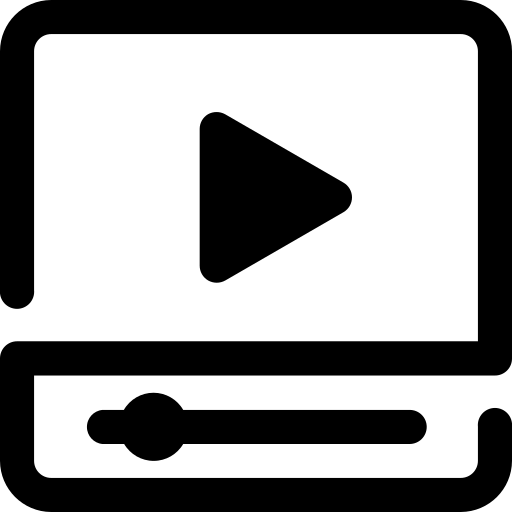 [Speaker Notes: SM

 Some footage of gameplay (eg from promotional trailer) may be all that remains from lost games. Check fair use or similar for online gameplay, possibly. 

Image is screen grab from YouTube]
Next Steps
Develop a subject specialist network (SSN)
Build networks of other collecting organisations 
Engage pirate community  (...maybe...) 
Test matrix for Hellblade 
Apply matrix and case studies to designing a data model
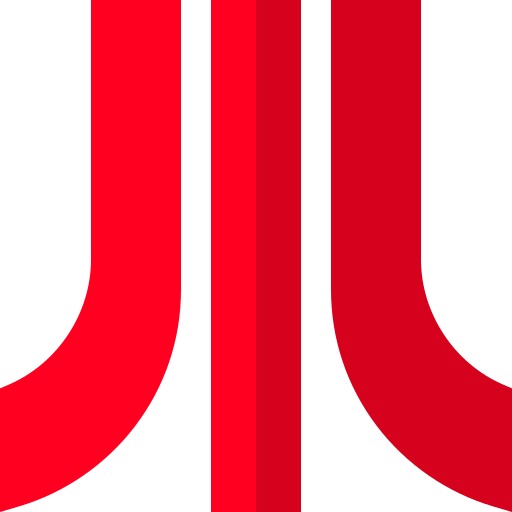 [Speaker Notes: Sm]
Thank you!
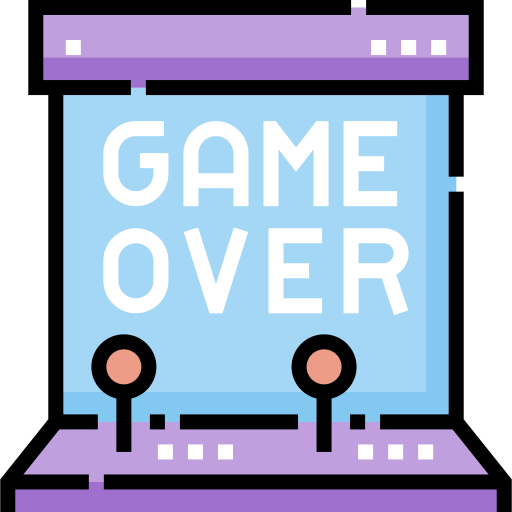 Caylin Smith
cs2059@cam.ac.uk 

Stephen McConnachie
Stephen.McConnachie@bfi.org.uk
Thanks to Stuart Burnside, Ninja Theory, and NTTW programme committee for making this presentation possible
[Speaker Notes: SM]